Rôle futur du médecin du travail?
Dr. Philippe Swennen – 17 novembre 2017
Agenda
Raisons, hypothèses et méthodologie
Résultat de l’enquête auprès des médecins du travail
Contexte actuel des systèmes de santé et sécurité au travail en Europe
Comparaison des politiques de retour au travail des travailleurs en incapacité de travail en Europe
Leçons et recommandations
2
Rôle futur du médecin du travail? | 17 11 2017
1
Raisons, hypothèses et méthodologie
3
Rôle futur du médecin du travail? | 17 11 2017
Raisons du mémoire
Hypothèses à court terme et à moyen terme
Méthodologie
Comparaison des systèmes de Santé et Sécurité au Travail en Europe et OCDE
Comparaison des systèmes de retour au travail en Europe
Enquête auprès des médecins du travail
Online
En partie basé sur questionnaire  APBMT / SPF Emploi 2009
262 réponses: 70 % NL – 30 % FR
   Response rate: 54 %
4
Rôle futur du médecin du travail? | 17 11 2017
[Speaker Notes: Raisons du mémoire: Comme nouveau médecin du travail depuis octobre 2013, j’ai trouvé passionnant la découverte du monde des entreprises et de leurs risques à travers les visites de travail, rencontre syndicats, patrons (secteur des services, BTP, voieries avec égouts, industrie chimique, hôpitaux, MRS, etc…) et les examens des travailleurs.
Mais en même temps, on est confronté à un environnement en profonde mutation: de nouvelles législations depuis 2014 et 2016, un contexte du travail changeant (j’en parle après) et aussi des pratiques d’examen de routine dont l’utilité me posaient question.
Dans ce cadre évolutif, je me suis donc intéressé à voir l’évolution possible rôle du médecin du travail en Belgique à court et moyen terme.
Le sens de ce mémoire n’est pas dans une défense corporatiste du métier, mais plutôt vers une vision d’amélioration de la santé au travail dans ce contexte en mutation.

Je formule l’hypothèse suivante que dans un environnement général en forte évolution, le médecin du travail verra son travail changer : 
à court terme : vers de plus en plus d’examen à valeur ajoutée pour le MDT  (notamment les travailleurs en incapacité de travail , cadre du retour au travail), au moyen d’une évolution de la surveillance médicale des travailleurs vers plus de délégation de tâches à « l’infirmière du travail » ;
à moyen terme : vers un système avec peu de médecins du travail, mais spécialisés en toxicologie, réintégration, et.. et accent sur la prévention en santé au travail faite par des infirmières du travail.

Méthodologie: pour estimer l’évolution possible du rôle du MDT, je l’ai fait à travers le prisme de:
La comparaison des systèmes de sécurité et santé au travail en Europe, dans quelques autres pays de l’OCDE et en Belgique
La comparaison des politiques de retour au travail en Europe, car c’est un des éléments de défi pour le futur
Une enquête auprès des médecins du travail
Online - En partie basé sur questionnaire (APBMT SPF Emploi 2009) - 262 réponses: 70 % NL – 30 % FR -  Response rate: 54 %]
2
Résultats de l’enquête auprès des médecins du travail
5
Rôle futur du médecin du travail? | 17 11 2017
6
[Speaker Notes: On constate:
Une féminisation légèrement accrue de la profession entre 2009 et 2016 (53% à 57%)
La confirmation du vieillissement des Méd Travail : moyenne d’âge de 50 ans et 66% âgés de plus de 45 ans (58% en 2009)
31% des MDT qui estiment possible ou probable (ou sûrs= 4%) de quitter la médecine du travail dans les 2 prochaines années, dont 41% pour les FR et 26% pour les NL, par rapport à 26% en 2009.  Donc, même si 69% estiment impensable ou peu probable de quitter la Médecine du Travail au cours des 2 prochaines années, cela reste interpellant.]
7
[Speaker Notes: 57% des répondants sont d’accord avec l’évolution vers «°l’orientation vers plus de gestion des risques, y compris psychosociale, et vers moins de surveillance médicale » suite à la modification de la loi sur le bien-être au travail en 2014.
La grande majorité est contre le processus de commercialisation des SEPPT.
De plus, ils se sentent nettement moins libres actuellement: en 2016, 52% seulement sont satisfaits de leur liberté d’action, surtout les NL avec 60% des répondants et moins les FR avec 35% seulement, par rapport à plus de 80% en 2009.
Et presque 70% pensent que les PME/TPE ne sont pas assez suivies]
8
[Speaker Notes: Le plus grand défi de la médecine du travail  : 
Réponses ouvertes et pouvant être multiples
2016 (225 répondants) et 2009 (150 répondants)
Le défi principal relevé par les médecins du travail dans les deux enquêtes en 2009 et 2016 est la nécessité d’orienter la médecine du travail vers des activités avec plus de valeur ajoutée, afin de donner plus de crédibilité au médecin du travail et en fin de compte, lui permettre de continuer d’exister en tant que spécialiste.  D’être reconnu par les entreprises. Il en va de leur survie, selon eux.
Le manque d’attractivité pour les jeunes médecins, avec comme corollaire la pénurie de médecins du travail reste un problème souligné par de nombreux répondants en 2009 et en 2016. 
Ils souhaitent  une participation plus importante des médecins du travail dans le processus de retour au travail des travailleurs en maladies de longue durée. 
Autres réponses: 
Pour conforter l’idée de rehausser l’image du médecin du travail et assurer la qualité de leur travail, tant en 2016 qu’en 2009, les médecins du travail en très grande majorité sont contre la commercialisation du secteur et le besoin de garder l’humain au centre des préoccupations. 
Ils veulent jouer un rôle déterminant dans les politiques de prévention. 
Enfin, assurer plus de qualité avec moins de moyens et plus de pression reste un défi pas facile.]
9
[Speaker Notes: Mais même si 47% ne sont pas d’accord de supprimer le formulaire d’évaluation santé quand l’examen de santé est normal, ils acceptent à une large majorité (88% 2016 et 96% en 2009) que la périodicité peut varier suivant le secteur.
Interpellant de constater que 63% de leur temps est consacré aux contacts médicaux.
Ils estiment largement que le MDT a un rôle déterminant dans la prévention.]
10
[Speaker Notes: D’accord qu’il y un manque de standardisation des risques et examens au niveau d’un SEPPT à 53% et entre SEPPT à 70%.
A plus de 75% en 2016, contre 64% en 2009, ils se sentent concernés par l’absentéisme et donc par le retour au travail.]
11
[Speaker Notes: Quelle est leur Perception du rôle futur du médecin du travail à court terme (5 ans)?
Ils sont d’accord à plus de 62% d’orienter plus le rôle du MDT vers les consultations à ‘’valeur ajoutée’’, et à une très large majorité plus de 96% de jouer un rôle plus important dans le processus de retour au travail.
Mais 76% en 2016 (plus de 94% en 2009) ne sont pas d’accord qu’à court terme (5 ans) les infirmières puissent prendre en charge toutes les évaluations périodiques.
Ils acceptent aussi de plus s’impliquer dans l’analyse de risques (85%), en remettant systématiquement leur avis sur l’AR.]
12
[Speaker Notes: Quant à leur Perception du rôle futur du médecin du travail à plus long terme (2030)
(il faut rappeler que le questionnaire avait été fait et lancé avant que le contenu de l’AR réintégration de fin 2016 et le rôle du MDT soit connu).
Concernant le rôle du généraliste en santé au travail, sans aller jusqu’à supprimer l’examen périodique , ils ne sont pas d’accord à une large majorité que même à long terme (2030), ce soient les généralistes qui s’occupent de ces examens à valeur ajoutée
Moins de 45% sont d’accord qu’en 2030 les MDT seront plutôt des spécialistes en toxico, réintégration…, les FR plus que les NL]
13
[Speaker Notes: Mais concernant le rôle de l’infirmière du travail, près de 70% pensent que son rôle sera plus important en 2030 et qu’elles pourraient faire les activités suivantes:
S’occuper des examens périodiques (46%)
Participer aux analyses des risques avec le conseiller en prévention non médecin (75%)
Participer à la promotion de la santé des travailleurs (75%)
Autres missions: 
- Surveillance santé : examen sans FES, consultation prévention, formation 1er secours, vaccins
- Réintégration : coach, aide,..
- Gestion des risques : mesures d’ambiance, ergonomie, analyse de risques, visite entreprise]
3
Contexte actuel des systèmes de santé et sécurité au travail en Europe
14
Rôle futur du médecin du travail? | 17 11 2017
Il y a une influence positive de l’Europe sur la santé et sécurité au travail
Directive cadre 89/391/CEE SST
25 directives spécifiques 
Stratégie européenne de SST 2014-2020
Evaluation 
Baisse des accidents du travail de moitié en Europe entre 1998-2012
Chaque Etat membre transpose progressivement les directives dans sa législation nationale
Et dispose d’une stratégie nationale de SST
15
Rôle futur du médecin du travail? | 17 11 2017
[Speaker Notes: Il y a une influence positive de l’Europe sur la SST.
Inspirée par les conventions de l’OIT, l’UE dispose initialement de la directive cadre 89/391/CEE sur la protection de la santé et sécurité des travailleurs, qui émet des prescriptions minimales. 
Il y a aussi les 25 directives spécifiques dans divers domaines, comme les lieux de travail, les EPI, etc.. Et notamment la directive sur les agents cancérogènes et mutagènes, qui vient d’être révisée en mai 2016. 
L’UE développe aussi un cadre stratégique en matière de santé et de sécurité au travail (2014-2020) . 

Ces directives  ont une influence positive sur la SST dans l’UE. 
Il faut s’en réjouir, car de fait, l’évaluation de la stratégie de l’UE précédente montre que: 
- les accidents du travail ont baissé de moitié en Europe entre 1998 et 2012 (Eurostat 2016), 
de plus chaque Etat membre transpose progressivement les directives dans sa législation nationale
et dispose d’une stratégie nationale de santé et sécurité au travail.
La Belgique dispose p.ex. d’une stratégie 2016-2020, qui découle de celle de l’UE et qui vaut la peine d’être lue; elle est résumée dans mon mémoire.]
Le contexte de SST reste difficile dans l’UE
Persistance d’un chiffre élevé d’accidents de travail mortels et graves et de maladies professionnelles (2-4% du PNB)
Un quart des travailleurs ont une perception négative de leur SST (27% TMS et 27% stress au travail) 
Emergence de nouveaux risques (55-64 ans, maladies chroniques, modes de travail, migrants, nanotechnologie, biotechnologie)
PME en marge de la SST (67% travailleurs UE, 82% AT)
Indépendants échappent à la SST
Impact de l’austérité budgétaire
16
[Speaker Notes: Cependant, le contexte de SST reste difficile dans l’UE
Persistance d’un chiffre élevé d’accidents de travail mortels et graves et de maladies professionnelles: les coûts totaux d'accidents du travail et de maladies liées au travail varient pour la plupart des pays entre 2 et 4% du PNB (EU OSHA 2014).
Un quart des travailleurs ont une perception négative de leur SST:27% travailleurs signalent des troubles musculo-squelettiques et 27% du stress au travail (troubles psychosociaux , anxiété et dépression) (Eurobaromètre 2014)
Emergence de nouveaux risques:
Un nombre croissant de travailleurs âgés: le % des 55-64 ans dans la population active est passé de 15% en 2000 à 20% en 2015.
Ces travailleurs âgés sont plus sujets à des maladies chroniques 
Des modes de travail en évolution: flexibilité accrue tout au long de la carrière, organisation du travail différente dans la mobilité, télétravail, nouvelle technologie, automatisation, robotisation, avec intervention croissante de l’intelligence artificielle...
Nombre croissant de migrants
Et des risques émergents, comme la nanotechnologie et la biotechnologie.

Les PME sont en marge de la sécurité et santé au travail Que ce soit pour des problèmes organisationnels ou pour des difficultés à financer une politique de SST (EU-OSHA, 2014). Or les PME en 2014 employaient plus de 67% des travailleurs dans l’UE (EU-OSHA, 2016). Mais elles comptabilisaient aussi 82% des accidents du travail.
Il faut aussi dire que les indépendants échappent au champ d’action de la SST.

Enfin, il y a l’impact de l’austérité budgétaire sur la SST]
Le retour sur investissement des mesures de santé et sécurité est démontré
Ratio moyen coût-bénéfice des investissements en santé et sécurité au travail = 2,2 
  (AISS, 2011 ; ISSA, 2013)

Les politiques de prévention constituent donc un domaine d’investissement très rentable
17
Rôle futur du médecin du travail? | 17 11 2017
[Speaker Notes: Cependant, vous devez savoir que le retour sur investissement des mesures de santé et sécurité est démontré.Une étude de l’AISS (2011, 2013) a montré que le ratio moyen coût-bénéfice de ces investissements en santé et sécurité au travail = 2,2, ce qu’on appelle le retour sur prévention.
Un RSP > 1 signifie un investissement rentable sur le plan financier. 
Ce qui signifie que pour chaque € investi dans la prévention en SST, on a un retour potentiel de 2,20 € par année et par salarié.
Les politiques de prévention de SST constituent donc un domaine d’investissement très rentable. 
C’est un argument à utiliser pour convaincre les employeurs, qui comprennent ce langage.

(L’EU-OSHA a lancé récemment une étude, intitulée «Coûts et bénéfices de la sécurité et de la santé au travail», qui vise à élaborer un modèle d'évaluation économique afin de réaliser des estimations fiables des coûts. Les résultats seront connus en 2018).]
Médecins du travail
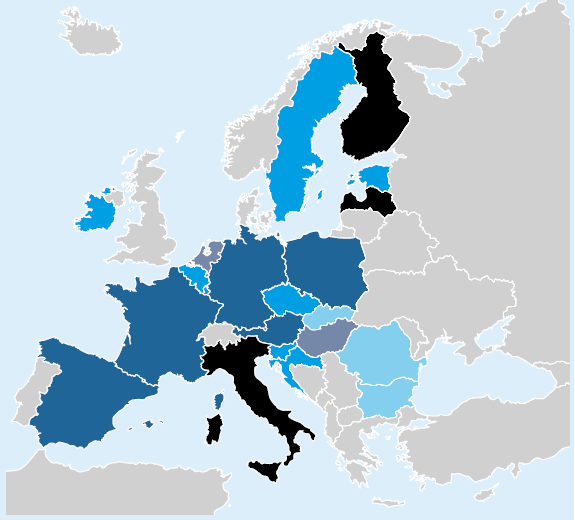 Médecins du travail spécialistes ou donnant des services de santé au travail /100.000 travailleurs
Pénurie de médecins du travail
Age moyen 55 ans 
Directive 89/CEE
Pays responsable de organisation, capacité, aptitude, nombre 
Méd Trav pas prévu explicitement dans SEPPT
Formation 4 ans (Dir 2005/CEE)
Organisation et activités variables
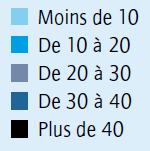 Source: ETUI, Hesamag nr 10, 2014
R
[Speaker Notes: Concernant les services de santé et sécurité au travail en Europe, que j’ai comparé dans mon mémoire, je ne parlerai ici que des médecins du travail (en annexe du mémoir se trouve des tableaux de comparaison des SEPPT et des MDT en Europe et qlq pays OCDE,
Quelles sont les caractéristiques de MDT en Europe:
Il faut constater une baisse constante du nombre de médecins du travail et une pénurie de médecins du travail dans la plupart des pays. En France par exemple, on s’attend à une baisse de 62% des effectifs de médecins du travail entre 2006 et 2030 (Drees 2016).
    Actualité en Belgique: CSPPT mars 2017: Constat : objectiver la pénurie de MDT et voir les entraves et quelles actions à prendre pour y remédier
- Âge moyen 55 ans

- Selon la Directive 89/391/CEE:
C’est l’Etat-membre qui est responsable de l’organisation pratique, capacité, aptitude, nombre de compétences dans les SEPPT
Mais il n’y a pas de MDT explicitement prévu dans la directive

- Formation du MDT doit avoir une durée minimale de 4 ans, suivant la directive 2005/36/EC de l’UE sur le mécanisme de la reconnaissance mutuelle automatique des qualifications pour les médecins.

D’où une organisation de la médecine du travail et des activités variables par pays: 
- Le nombre moyen varie entre 2 et 55 médecins du travail pour 100.000 travailleurs, ce qui témoigne de la grande variété des situations par pays et de la difficulté donc de les comparer (ETUI, Hesamag nr 10, 2014): 
P.ex. on a plus de 40 MDT en Finlande et Italie à moins de 10 en Bulgarie ou Roumanie, la Belgique se situant à 10-20 MDT pour 100.000 travailleurs.
De fait, il y a une grande différence dans le nombre en fonction de l’intérêt du pays porté à la SST dans les pays.
De plus, les prestataires de médecine du travail sont parfois des médecins  avec peu de formation en médecine du travail et/ou des infirmières du travail.
Enfin, il existe une grande proportion de médecins du travail à temps partiel dans certains pays, comme en Italie.

Prenons quelques pays par exemple:
- Belgique: 4 ans d’étude, 1.000 MDT en 2012 et 63% temps consacré aux examens médicaux (enquête 2016)
- Pays-Bas: 2.100 MDT (2010), qui s’occupent principalement de retour au travail et d’absentéisme et trop peu de prévention, même ci cela change actuellement
- Finlande : 2.369 MDT (2009), spécialistes >20h semaine activité comme MDT : 6 ans formation et recyclage tous les 3 ans + les médecins avec moins de 20h semaine: 7 semaines de cours; il faut préciser qu’ils font de la santé au travail classique mais aussi des soins curatifs
- Royaume-Uni: 1.000 MDT temps plein (2010) + de nombreuses infirmières du travail, nombreux généralistes
- Japon: philosophie du « médecin de famille » pour le travailleur, qui donne plus d’importance à l'examen de santé clinique et check-up santé annuel (avec bilan complet gastrique, sang, urines, ECG), qu’à la prévention, même si celle-ci est une de ses tâches. 1.700 médecins du travail spécialistes (plein temps, grandes entreprises) et >80.000 médecins avec certificat de médecine du travail (43% généralistes, 57% en hôpital, temps partiel, PME).]
Question de l’utilité des examens médicaux d’embauche et périodique
Peu d’études consacrées aux consultations de Médecine du travail
Trop d’ importance donnée aux évaluations de santé périodiques au détriment de la prévention des risques
Le tabou de l’aptitude
Décision d’aptitude ne figure pas dans la directive cadre 89/CEE SST
Apte à être exposé: « Pas de contre-indication à l’exposition à l’amiante» !!! 
Note stratégique du futur de la Méd du Travail  en Belgique, 2012: 
pour l’adaptation de la FES 
pour la suppression du terme « aptitude »
19
[Speaker Notes: Inévitablement, la question de l’utilité des examens médicaux d’embauche et périodique est posée plus que jamais.
Peu d’études sont consacrées aux consultations de médecine du travail: les évaluations de santé en médecine du travail demeurent plus ou moins « une boîte noire » dont le « outcome » est méconnu.
L’appel des prof. d’univ. en 2014, dénonçait l’importance donnée aux évaluations de santé périodiques qui oblige les SEPPT à réserver aux activités de surveillance de santé des ressources qu’ils ne peuvent pas allouer à la prévention des risques. 
Un rapport en France de l’IGAS 2015 sur la mission aptitude et médecine du travail, disait que la « détermination de la périodicité des visites médicales repose plus souvent sur des consensus construits entre les partenaires sociaux et l’Etat que sur des justifications de nature médicale. »

Actualité en Belgique: l’avis du CSPPT mars 2017 qui rappelait qu’il n’y a pas de fondement scientifique pour justifier ou non une fréquences de visite d’examens périodiques; j’en parle brièvement après.

Parlons aussi du tabou de l’aptitude.
Il faut savoir que la décision d’aptitude ne figure pas dans la directive cadre de 89 sur la SST.

Davezies en 2000 avait décrit l’aptitude comme une notion qui porte à confusion. En effet, l’objectif de la médecine du travail est « d’éviter toute atteinte à la santé et le moyen est le certificat d’aptitude où le médecin garantit que le travailleur peut faire le travail sans risque pour la santé. Comme exemple, le soudeur qui est déclaré apte, mais dont on sait qu’il est exposé à des toxiques. » 

Pour les travailleurs exposés aux agents chimiques dangereux, le médecin du travail doit porter, sur l’avis d’aptitude, la mention de l’absence de contre-indication médicale à l’exposition à ces agents chimiques dangereux. Ainsi, par exemple, le médecin du travail doit certifier que le travailleur n’a pas de contre-indication à l’exposition aux cancérogènes, à l’amiante… ! (Carré A., 2013).
Le fait de dire qu’un travailleur est apte à l’exposition à des cancérogènes est similaire au généraliste qui ferait un certificat où il dit qu’il n’y a pas de contre-indications à l’usage du tabac ! 

Paradoxalement, dans cette répétitivité du rituel de l’examen médical, les médecins du travail « font du mieux qu’ils peuvent et pour faire sérieusement ce travail de définition de l’aptitude, ils examinent le travailleur des pieds à la tête ». Il y va d’un certain conformisme et d’une pression forte de l’habitude et du respect à la lettre de la loi.

La proposition de Davezies était claire : « Aucun médecin ne peut certifier qu'un salarié, quel que soit son emploi, peut faire son travail sans risque pour la santé. En conséquence, le certificat d'aptitude est supprimé. »

La note stratégique pour le futur de la médecine du travail en Belgique, 2012, plaidait pour une adaptation du formulaire d’évaluation santé et pour la suppression du terme « aptitude ».]
4
Comparaison des politiques de retour au travail des travailleurs en incapacité de travail en Europe
20
Rôle futur du médecin du travail? | 17 11 2017
[Speaker Notes: J’en arrive au retour au travail des travailleurs en incapacité de travail, qui est un défi.
Ce point est à l’agenda international de toutes les institutions et de tous les pays.]
4 grands types de systèmes de retour au travail en Europe
Groupe 1 avec un cadre complet = DE, FI, SW, NL, NO, AT
Point clés (cadre complet)
Philosophie 
Le retour au travail est un élément de la réhabilitation
Centrage sur les capacités restantes
Intervention précoce (4 semaines NO, SW ; 3 mois FI)
  Après 1 an d’incapacité de travail, les chances de retour vers le dernier  emploi sont de 20%, à 2 ans de 10% (OCDE, 2012)
Contact précoce entre l’employeur et le travailleur
21
[Speaker Notes: En Europe, les études montrent l’existence de 4 grands types de systèmes de retour au travail. 
Le Groupe avec un cadre complet et rodé de retour au travail se trouve dans le Nord de l’Europe (DE, FI, SW, NL, NO, AT).

Point clés de ce groupe avec cadre complet:
Philosophie: le retour au travail est un élément de réhabilitation (la guérison médicale seule ne suffit plus) et centrage sur les capacités restantes.

Il y a nécessité à intervenir le plus tôt possible chez le travailleur malade (4 semaines NO, SW ; 3 mois FI)Il est clairement démontré p.ex. qu’après 1 an d’incapacité de travail, les chances de retour vers le dernier emploi sont de 20%, au bout de 2 ans, elles chutent à 10% (OCDE, 2012).
Un contact précoce entre l’employeur et le travailleur est très important: rôle significatif de l’employeur dans le développement d’une politique de retour au travail dans l’entreprise (étude Mensura novembre 2016: les entreprises qui gardent le contact avec les travailleurs malades de longue durée (souvent le supérieur direct), 92% de ceux-ci reviennent au travail. Cela tombe à 64% pour les entreprises qui ne font pas ce contact).]
Besoin d'une approche holistique, multidisciplinaire
Interventions complémentaires: médicales et sur le lieu de travail
Coordination des acteurs et suivi des mesures
Approche individualisée
Case manager (SW, NO…)
Développement des stratégies de Retour au travail pour les PME
Cadre clair des incitants financiers
22
[Speaker Notes: Suivant le modèle biopsychosocial, on a besoin d'une approche holistique de retour au travail, multidisciplinaire (Loisel et al.., 2001).
Avec des interventions complémentaires/combinées, médicales et sur le lieu de travail.
Et besoin de coordination et de coopération des différents acteurs, et de suivi et évaluation des mesures.
Il y a un besoin d’une approche individualisée avec la participation active de la personne concernée.Rôle important de Case manager (SW, NO…)
Nécessité de développer des stratégies de Retour au travail pour les PME
Ne pas oublier un cadre clair des incitants financiers: en Belgique, salaire garanti par l’employeur pdt 1 mois seulement, puis c’est l’INAMI; aux Pays Bas, le salaire est garanti pdt 2 ans par l’employeur, en Allemagne, c’est 6 semaines. 

Concernant les autres pays, il faut qd même citer qu’au Royaume-Uni, le nouveau programme « Fit fo Work », mis en place en 2014, prévoit de développer un plan de retour au travail après 1 mois d’absence pour raison de maladie. Ce système basé sur le « case-management » et multidisciplinaire devrait rapprocher ce pays du groupe plus complet précédent.  
De même, la Belgique avec sa récente législation de 2016 sur le trajet de réintégration des travailleurs en incapacité de travail se rapproche tant soi peu du groupe précédent.]
5
Leçons et recommandations
23
Rôle futur du médecin du travail? | 17 11 2017
[Speaker Notes: Au vu de ce qui se passe en SST et retour au travail en Europe, ainsi que d’après les résultats de l’enquête auprès des MDT: on peut tirer les leçons suivantes:
Il y a une influence positive de l’Europe
Malgré tout, le contexte de SST est encore difficile dans l’UE
Mais on sait que le retour sur investissement des mesures de SST est positif 
On est confronté à un contexte en mutation:
 Situation économique en transition (moins d’industrie et plus de services)
 Vieillissement de la population active
 Modes de travail en évolution constante
 Pénurie de médecins du travail
Souhait des médecins du travail dans l’enquête de donner plus de valeur ajoutée à leurs activités afin d’être reconnus auprès des entreprises, de leur rendre plus de légitimité et de rendre ce métier attractif auprès des médecinset donc besoin de libérer du temps pour réorienter leurs tâches.

Il y a donc un besoin de changement de paradigme dans la SST.
Les recommandations suivantes  sont des suggestions qui permettraient de s’adapter au contexte général de la SST en mutation. Elles concernent principalement l’aspect santé au travail des SEPPT.]
Influence positive de l’Europe
Contexte de SST encore difficile dans l’UE
Retour sur investissement positif des mesures de SST
Contexte en mutation:
Situation économique en transition
Vieillissement de la population active
Modes de travail en évolution constante
Pénurie croissante de médecins du travail
Souhait de plus de valeur ajoutée émis par les Médecins du  Travail
24
[Speaker Notes: Au vu de ce qui se passe en SST et retour au travail en Europe, ainsi que d’après les résultats de l’enquête auprès des MDT: on peut tirer les leçons suivantes:
Il y a une influence positive de l’Europe
Malgré tout, le contexte de SST est encore difficile dans l’UE
Mais on sait que le retour sur investissement des mesures de SST est positif 
On est confronté à un contexte en mutation:
 Situation économique en transition (moins d’industrie et plus de services)
 Vieillissement de la population active
 Modes de travail en évolution constante
 Pénurie de médecins du travail
Souhait des médecins du travail dans l’enquête de donner plus de valeur ajoutée à leurs activités afin d’être reconnus auprès des entreprises, de leur rendre plus de légitimité et de rendre ce métier attractif auprès des médecinset donc besoin de libérer du temps pour réorienter leurs tâches.]
Besoin de changement de paradigme dans la SST:

‘’ Towards an evidence based occupational health ’’
25
Rôle futur du médecin du travail? | 17 11 2017
[Speaker Notes: Il y a donc un besoin de changement de paradigme dans la SST: « vers une santé au travail basée sur l’évidence »
Les recommandations suivantes  sont des suggestions qui permettraient de s’adapter au contexte général de la SST en mutation. Elles concernent principalement l’aspect santé au travail des SEPPT.]
A très court terme, 
pour répondre au défi du manque de médecins du travail
Changer la base légale de la périodicité des examens périodiques

Les SEPPT et le CSPPT devraient participer à la proposition de changement de la périodicité des examens périodiques (voir la réforme en France)
26
Rôle futur du médecin du travail? | 17 11 2017
[Speaker Notes: A très court terme, pour répondre au défi du manque de médecins du travail,
et en attendant les résultats des recherches sur l’efficacité et efficience des prestations en santé au travail, 
il faut changer la base légale de la périodicité des examens périodiques:
Les SEPPT et le CSPPT devraient participer à la proposition de changement de la périodicité des examens périodiques
Voir la réforme en France

Même si un avis du CSPPT de juillet 2017, notamment les représentants des syndicats et employeurs, dans la discussion sur la révision de la périodicité des examens périodiques des travailleurs, sont contre un changement rapide (j’en parlerai à ma dernière slide).]
Recommandations à court terme (5 ans)
Orienter la santé au travail vers des pratiques « evidence-based » 

Développer des études sur les pratiques actuelles de santé au travail
(Centre univ expertise SST / Coprev / R&D SEPPT)

Réfléchir à l’efficacité et l’efficience des évaluations de santé périodiques

Réfléchir à la pertinence de la notion d’aptitude au travail
27
Rôle futur du médecin du travail? | 17 11 2017
[Speaker Notes: Recommandations à court terme (5 ans)
La première hypothèse de ce travail de fin d’étude est que dans un environnement général en forte évolution, le médecin du travail verra son travail changer : 
à court terme : vers de plus en plus de consultations/visites de travailleurs en incapacité de travail et dans le cadre du retour au travail, au moyen d’une évolution de la surveillance médicale des travailleurs vers plus de délégation de tâches à « l’infirmière du travail ».
L’enquête de 2016 auprès des médecins du travail confirme cette hypothèse. Celle-ci est aussi renforcée par la législation sur la réintégration des travailleurs en incapacité de travail publiée fin 2016, qui donne un rôle essentiel au médecin du travail. Néanmoins, notre enquête montre que malgré leur ouverture, les répondants limitent encore les tâches à déléguer aux infirmières du travail.

La 1è recommandation est qu’il faut orienter la santé au travail vers des pratiques « evidence-based »
En développant des études sur l’impact sur la santé des travailleurs et sur l’efficacité et l’efficience des pratiques actuelles de santé au travail et de surveillance de la santé, y compris la réintégration au travail 
Dans ce sens, la note stratégique de l’APBMT de 2012 soulignait que l’attention se focalisait sur les ressources mises en œuvre et trop peu sur les résultats. Elle souhaitait une évaluation critique des pratiques sur base des données des SEPPT. Elle indiquait qu’axer la recherche scientifique sur la pratique est essentiel pour une prévention de qualité et que le médecin du travail doit participer à des projets de recherches ou des initiatives de grande envergure. 
L’appel des professeurs de différentes université belges du 2 mai 2014 regrettait aussi que le système de SST « reste majoritairement axé sur l’exécution du prescrit légal et qu’il n’existe pratiquement pas d’évaluation de l’impact sur la santé des travailleurs, de l’efficacité ou de l’efficience des pratiques actuelles en matière de Santé et Bien-Être au Travail. » lls estimaient que la politique de bien-être au travail devrait être établie sur des bases scientifiques et ils prônaient la création d’un « centre interuniversitaire d’expertise en santé et bien-être au travail » pour étayer la politique et optimaliser les pratiques. Ou on pourrait penser que ces études peuvent aussi être faites simplement via le Coprev ou en ayant plus de synergie dans la R&D entre les SEPPT. Les fonds européens pourraient être utilisés dans ce sens.

En priorité, il faut réfléchir à l’utilité des évaluations de santé périodiques et identifier les pratiques à retenir pour des groupes cibles spécifiques et les alternatives pour les autres groupes 
Aussi réfléchir à la pertinence de la notion d’aptitude au travail (avec pour objectif de la supprimer comme le propose la note strat de 2012).

De fait, Actualité, le CSPPT en Belgique en mars 2017, confirme le besoin de recherche et de pratiques evidence-based.]
Recommandations à court terme (5 ans)
Orienter les Médecins du travail vers des activités à valeur ajoutée
Réintégration des travailleurs en incapacité de travail 
Facteurs de succès: 
Communication avec généralistes et médecins-conseils.
Besoin de formation des Méd Travail  en évaluation des  capacités
Formation en disability management aux Méd Travail
Nouveau job dans les SEPPT comme case manager
Évaluer la politique et les pratiques de trajet de réintégration 
  Prévention 
Renforcer la prévention (analyse des risques, mesures de prévention)
Renforcer la promotion de la santé (OIT 2012) au sein des entreprises, particulièrement les PME
28
[Speaker Notes: Et bien sûr il faut orienter les médecins du travail vers des activités à valeur ajoutée
Vers la réintégration des travailleurs en incapacité de travail 
Merci à Maggie De Block. 
- Il faut prendre ce défi comme une formidable opportunité et se consacrer pleinement au rôle du médecin du travail dans le trajet de réintégration. 
Les chiffres de la COPREV sur les trajets du 1er trim montrent que ce sont pour le moment, surtout des inaptitudes définitives, et il faut s’attendre à un tsunami de trajets qui seront envoyés par les médecins-conseil des mutuelles, même si on est instrumentalisé au début, la période actuelle est une période transitoire et à moyen terme, c’est utile au travailleurs, il faut prendre ce trajet avec la philosophie de retour au travail comme partie prenante de la réhabilitation (le principe est que chaque être humain doit trouver sa place au sein de la communauté).
Pour développer au mieux ce rôle essentiel du médecin du travail dans ce domaine, les éléments suivants sont des facteurs de succès.
- Développer pleinement la communication avec les médecins généralistes et les médecins-conseils dans ce cadre de la réintégration.
- Réfléchir au besoin de formation des médecins du travail en évaluation des capacités restantes.
- Proposer la formation en disability management aux médecins du travail.
- Voir la possibilité de nouveau job dans les SEPPT comme case manager pour l’accompagnement de la réintégration (infirmière du travail ou autre personne )
- Évaluer la politique et les pratiques de réintégration du travail (cf. le point « développer des études » ci-dessus).

La prévention 
Renforcer la prévention sur le lieu de travail (participer plus intensément à l’analyse de risque, aux mesures de SST), et cela particulièrement au sein des PME
et aussi, comme le propose l’OIT depuis 2012 (kit pédagogique),  il faut développer la promotion de la santé sur le lieu de travail (styles de vie) , qui complète les mesures de SST. Ces activités en grande partie peuvent être déléguées aux infirmières du travail.]
Renforcer le rôle des infirmières du travail
Formaliser le rôle et la complémentarité des infirmières du travail 
 Intégrer la dimension santé au travail chez les généralistes 
Intégrer des modules de formation en santé au travail dans la formation continue des généralistes 
 Développer une approche plus standardisée des risques
Standardiser les risques et examens par fonction et secteur au niveau national
Aider les préventeurs des entreprises à utiliser les outils d’analyse de risque en ligne (OiRA ou Seilich pour les risques chimiques,…)
29
[Speaker Notes: * Renforcer le rôle des infirmières du travail
- Formaliser le rôle et la complémentarité des infirmières du travail dans la SST.
Cela passe par la définition claire des rôles de chacun et par des formations particulières. J’ai parlé plus haut des différentes activités que pourraient faire les infirmières du travail et je le développe dans mon mémoire.

* Intégrer la dimension santé au travail chez les généralistes 
Intégrer des modules de formation en santé au travail dans la formation continue des généralistes.

* Développer une approche plus standardisée des risques (cela rentre aussi dans la recherche sur des pratiques evidence-based).
- Standardiser les risques et examens par fonction et secteur au niveau national, en se basant sur l’évidence et bien sûr en modulant suivant les particularités des entreprises,
Ex: un maçon d’une gde entreprise ou d’une petite TPE devrait avoir les mêmes risques et examens spécifiques, idem pour les expositions aux produits chimiques, où dans certaines entreprises, les travailleurs sont parfois très ou trop bien surveillés, avec une batterie longue d’examens urinaires et de sang, alors que dans d’autres, très peu est fait ou connu pour l’exposition à des produits chimiques (ou mélanges).  
L’analyse de risques est la base du système dynamique de gestion des risques et son renouvellement régulier devrait être plus systématique. Le médecin du travail devrait systématiquement remettre son avis sur cette analyse et veiller à son renouvellement le cas échéant, comme mentionné plus haut. 

- Faire connaître et aider les préventeurs des entreprises à utiliser les outils d’analyse de risque en ligne, comme p.ex. OiRA ou Seilich pour les risques chimiques. Ces outils sont particulièrement utiles aux petites et très petites entreprises.]
Recommandations à court terme (5 ans)
Développer la culture de travail multidisciplinaire
Renforcer au sein des SEPPT l’intégration de l’approche multidisciplinaire et du travail interdisciplinaire
 Porter une attention particulière aux PME
Inciter les SEPPT à aider les petites et très petites entreprises à adopter les stratégies de prévention des risques
 Divers
Inciter les autorités politiques à élargir la SST aux indépendants 
Un monitoring de l’impact du changement tarifaire des SEPPT
30
[Speaker Notes: * Développer la culture de travail multidisciplinaire
Renforcer au sein des SEPPT l’intégration de l’approche multidisciplinaire et du travail interdisciplinaire (cf. point 2.3.7).

*Porter une attention particulière aux PME
Inciter les SEPPT à aider les petites et très petites entreprises à adopter les stratégies de prévention des risques .
Les SEPPT devraient se montrer créatifs pour aider les petites et très petites entreprises à développer la SST au quotidien, notamment au moyen des outils cités ci-dessus.

*Divers
Les SEPPT devraient inciter les autorités politiques à élargir la SST aux indépendants .
Un monitoring de l’impact du changement tarifaire des SEPPT devrait être fait et communiqué.]
Recommandations à moyen terme (2030)
La santé au travail sera basée sur des pratiques « evidence based »

 Moins de médecins du travail,   mais spécialisés en toxicologie, réintégration, etc…

 Des infirmières du travail formées aux tâches de prévention et gestion   des risques qui leurs seront dévolues

 Des case / disability managers pour l’accompagnement individuel dans le  cadre de la réintégration au travail.

 La dimension santé au travail intégrée dans la formation de base  des médecins et dans la formation en médecine générale
31
[Speaker Notes: A moyen terme (2030)
La deuxième hypothèse de ce travail de fin d’étude est que dans un environnement général en forte évolution, le médecin du travail verra son travail changer : à moyen terme : 
vers un système avec peu de médecins du travail, mais spécialisés en toxicologie, réintégration, et.. et accent sur la prévention en santé au travail faite par des infirmières du travail.

Cette hypothèse n’est bien sûr pas vérifiable maintenant, mais des indices en esquissent la tendance. En effet, les répondants de l’enquête 2016 ne sont pas du tout en faveur de déléguer leurs tâches de surveillance de la santé aux généralistes, et sont malgré tout prêts à déléguer une partie des tâches aux infirmières dans un cadre contrôlé, bien que limité. 
Ensuite, l’évolution inévitable à moyen terme de la suppression des évaluations de santé de routine par les médecins du travail, excepté pour des groupes-cible particuliers et basés sur l’évidence, avec la probable disparition de « l’aptitude », sont des signes en faveur de cette hypothèse. Les médecins du travail se spécialiseraient vers un domaine spécifique de la médecine du travail, comme la réintégration, la toxicologie, …et les infirmières du travail s’acquitteraient de tâches multiples de prévention en individuel avec les travailleurs et en collectif, ainsi que d’autres tâches de gestion des risques vues plus haut.

En 2030:
le centre d’expertise aura donné ses arguments scientifiques sur les pratiques , y compris la réintégration
et les autorités, partenaires sociaux et universités auront tenu compte des recommandations pour des pratiques de santé au travail « evidence based »
Le principe est que les tâches de la santé au travail seront réparties avec efficience vers les personnes adéquates et de valoriser le rôle des infirmières du travail, tout en libérant du temps aux médecins du travail pour les activités vues ci-dessus.
.
La santé au travail sera basée sur des pratiques « evidence based »

* Les médecins du travail, moins nombreux, seront spécialisés en toxicologie, réintégration, etc…
* Les infirmières du travail formées dans des tâches de prévention, promotion de la santé et gestion des risques qui leurs seront dévolues.
* Des case managers / disability managers formés pour l’accompagnement individuel dans le cadre de la réintégration au travail.

* La dimension santé au travail sera intégrée dans la formation de base des médecins et dans la formation en médecine générale]
Actualité du CSPPT mars 2017 et juillet 2017
Avis 14 mars 2017 du CSPPT sur le projet de modification de la   fréquence de la surveillance de santé, par SPF Emploi
sans fondement scientifique, cela ne résoudra pas les problèmes de fond actuels, pas de plus-value en matière de prévention 
Alternative: rechercher une mise en oeuvre optimale de la médecine du 
                       travail pour la prévention
Processus
Interpellation des Médecins du Travail  et leurs associations
Participer à une proposition Arrêté Royal avant fin juin 2017
 Avis juillet 2017 du CSPPT
« Les partenaires sociaux sont en désaccord »
32
[Speaker Notes: L’actualité avec l’Avis du 14 mars 2017 du CSPPT sur le projet de SPF Emploi sur la périodicité des examens médicaux, va dans le sens des recommandations que je fais.
Ses conclusions: 
Le Conseil supérieur estime que la modification de la fréquence de la surveillance de santé telle que proposée par le SPF Emploi
- sans fondement scientifique ou expérimental, ne résoudra pas les problèmes de fond actuels et n’apportera pas de plus-value en matière de prévention 
- n’est pas non plus une solution pour le financement des prestations des médecins du travail dans le cadre de la réintégration

Le CSPPT propose une alternative: il faut rechercher une mise en oeuvre optimale de la médecine du travail pour la prévention. 

Le CSPPT démarrera sans délai un processus permettant d’identifier les bonnes pratiques et méthodes de travail pour certains risques, situations de travail ou groupes de risques.

Pour ce faire, le CSPPT interpellera le monde des médecins du travail et des associations professionnelles sur:
1) la pénurie des médecins du travail, les entraves à la vocation de médecins du travail et les actions concrètes pour y remédier
2) leurs propositions méthodologiques et structurelles pour renforcer leur implication et leur plus-value dans la prévention 
Le CSPPT traduira cela en actions concrètes et participera à une proposition d’AR avant fin juin 2017: rien jusque maintenant en novembre 2017

Provisoirement, le Conseil supérieur demande au Ministre de ne pas modifier les règles en vigueur. 
Il suggère aussi au Ministre de mener ou stimuler des recherches scientifiques et/ou des expérimentations sur l’organisation optimale de la surveillance de la santé, le rôle du médecin du travail et des autres Conseillers en prévention, ses collaborateurs, les éventuelles fréquences des examens médicaux et autres prestations intermédiaires entre les examens médicaux ou prestations qui pourraient remplacer certains examens médicaux.  (réfléchir quel cadre légal, chercher quels acteurs sont intéressés).

Après une série d’audition d’experts, un avis a été émis en juillet 2017, où les partenaires sociaux sont en désaccord.
- Les syndicats et employeurs sont contre une révision précipitée et font des propositions chacun.
- Ils sont d’accord que la périodicité ne reposent pas sur l’évidence et qu’il faut « une utilisation  optimale de la médecine du travail pour la prévention ».]
« L’expertise du médecin du travail doit être utilisée de manière optimale pour réaliser l’approche correcte en matière de prévention et une plus-value pour la santé. »  
CSPPT, mars 2017


« C’est le travail qui doit être adapté à l’homme, 
et pas l’inverse » 
- Carré, 2013
33
Rôle futur du médecin du travail? | 17 11 2017
[Speaker Notes: Conclusion: 
Nous vivons une période passionnante, ce sera logn et difficile, mais le changement de paradigme vers une santé au travail basée sur l’évidence est nécessaire et c’est ce que vous voulez , médecins du travail: plus de valeur ajoutée et être reconnu par l’entreprise comme expert.
Le CSPPT, même avec ses avis actuels divergents, donne un axe clair: plus de valeur ajoutée dans la santé au travail,

Soyons proactif, créatifs, participons aux réflexions et recherches et soyons acteurs du changement, déjà dans les entreprises, au sein du SEPPT et de nos associations professionnelles.]